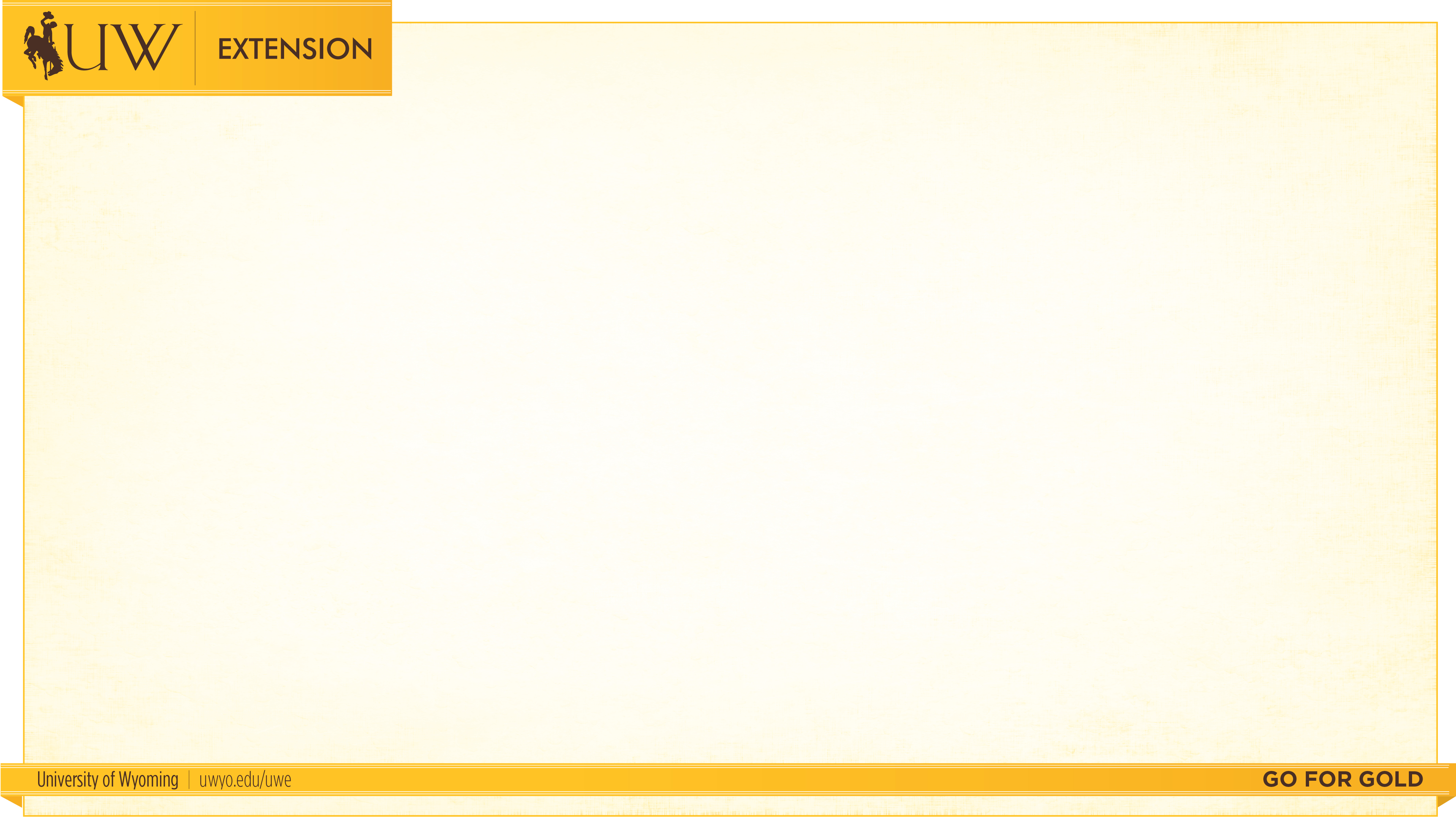 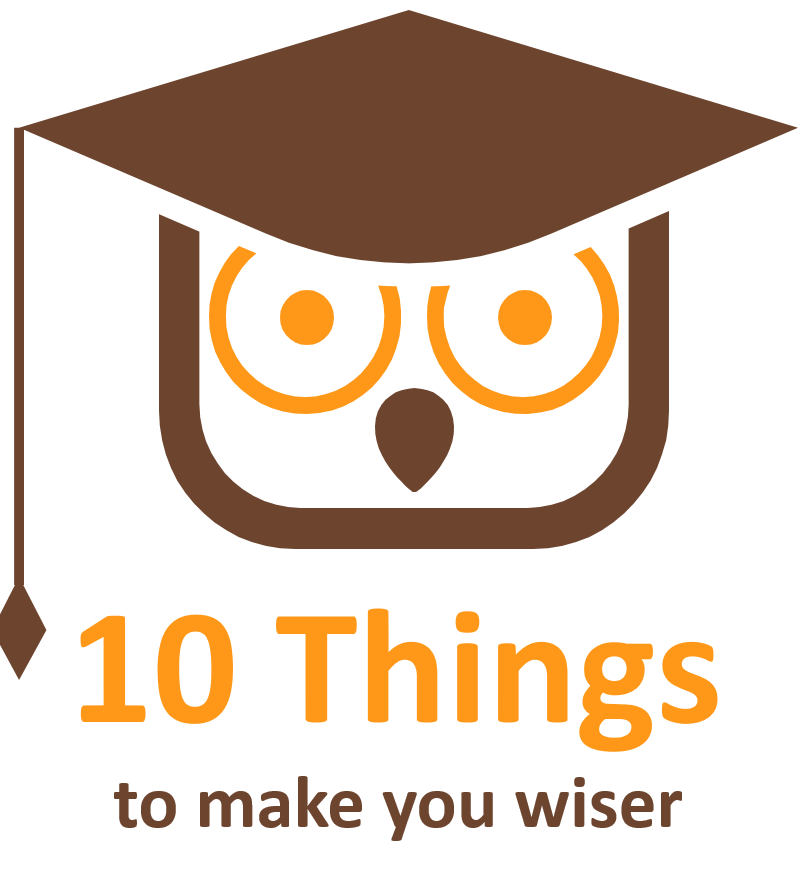 Simple Photo Editing with Pixlr

T. Meredith, UWE Ed Tech Specialist
May 23, 2017
What is Pixlr?
Pixlr is a “family of photo editing apps”
Pixlr.com – online photo editing tools
Pixlr mobile apps – iOS and Android
Pixlr plug-in for Google Chrome browser

Until April 2017, owned/managed by Autodesk

Now, owned by 123RF                                    (some changes still occurring on website…)
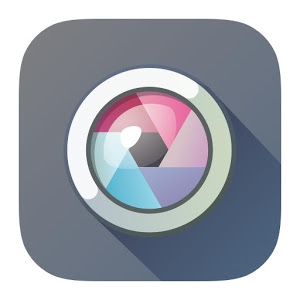 Pixlr.com - Editor vs. Express
Pixlr Editor
Pixlr Express
Pixlr Express – Getting Started
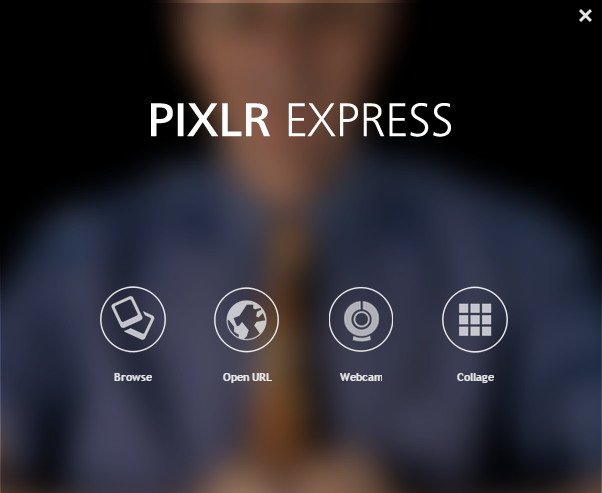 Choose an image from the web
Take a picture with your webcam
Use an image saved to your computer
Create a collage with multiple images (from your computer)
Pixlr Express - Editing Tools
Apply filters, creative layouts (think Instagram)
Add stickers/fun images
Crop, resize, autofix, sharpen, red eye, smooth, heal, rotate, etc.
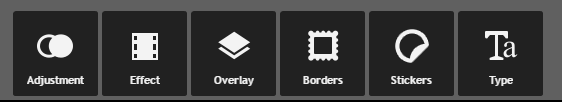 Add text
Embed/overlay patterns, textures, and other images onto picture
Add a border/corner effect
Example
Try it out!
Go to: Pixlr.com
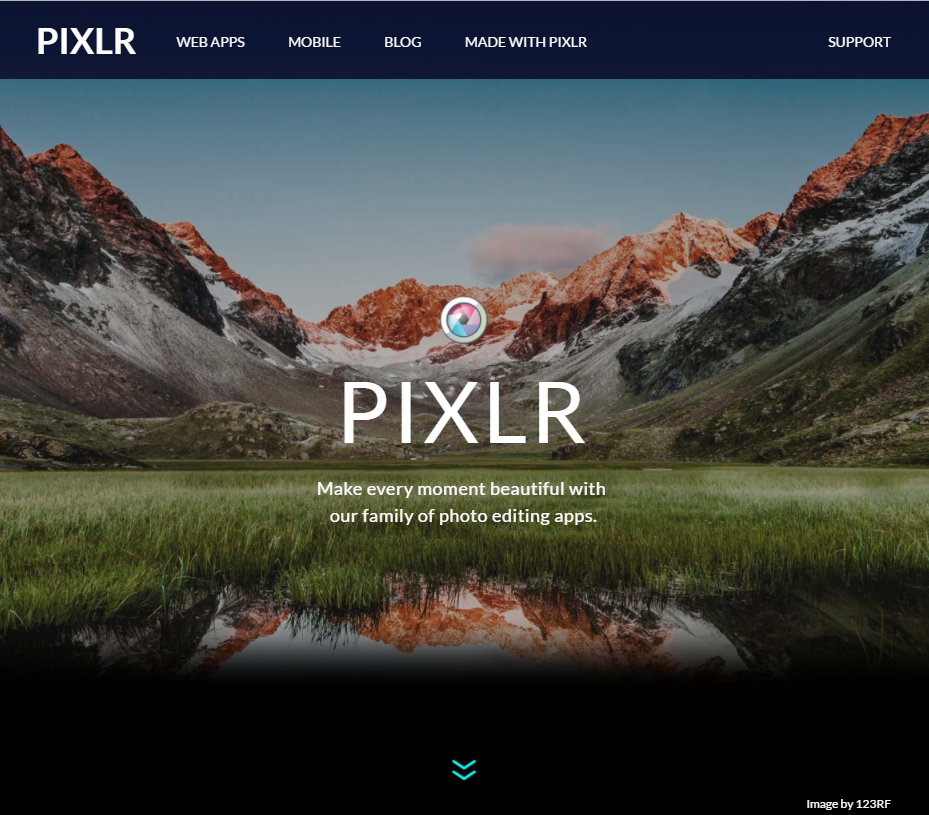 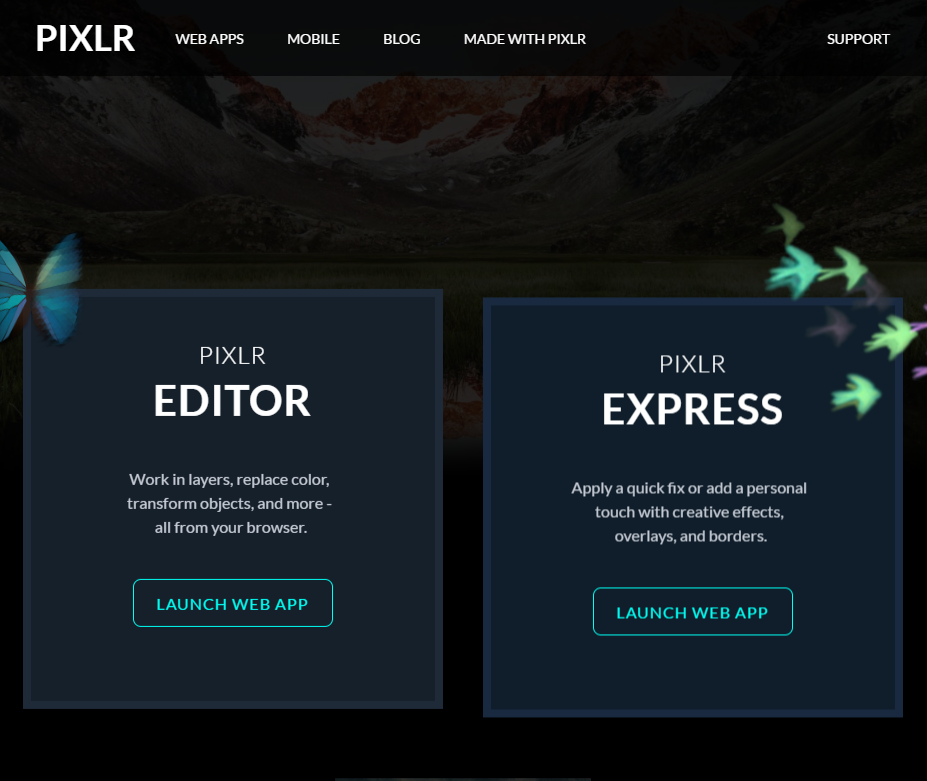 Saving Pixlr Images
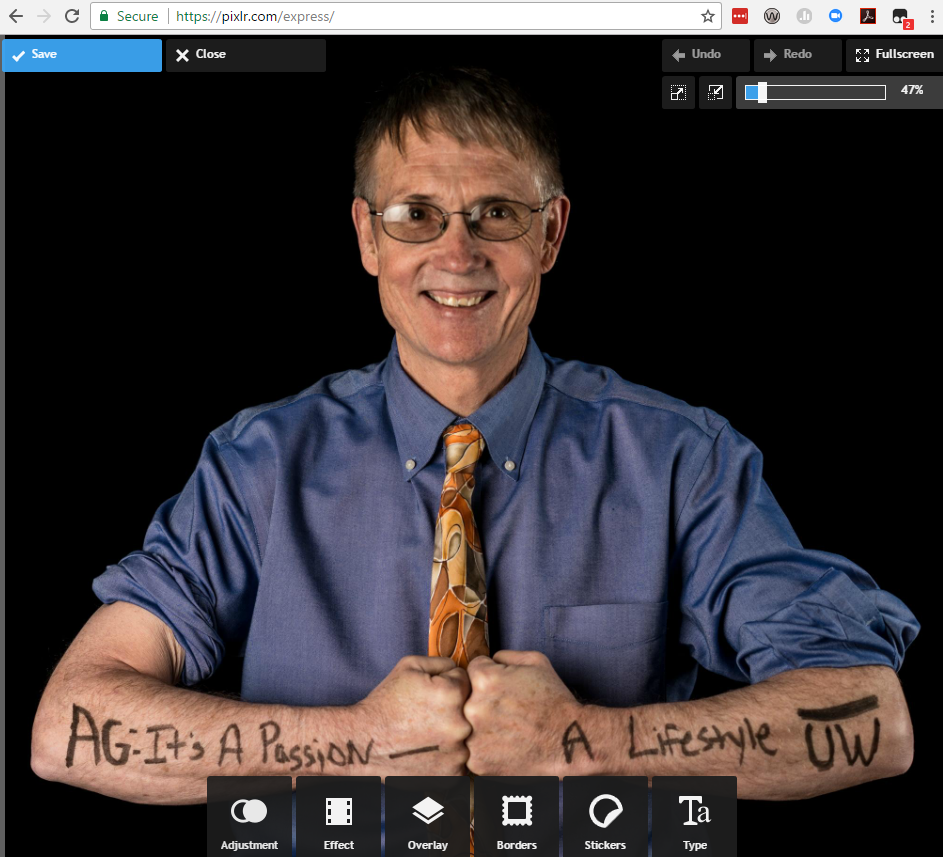 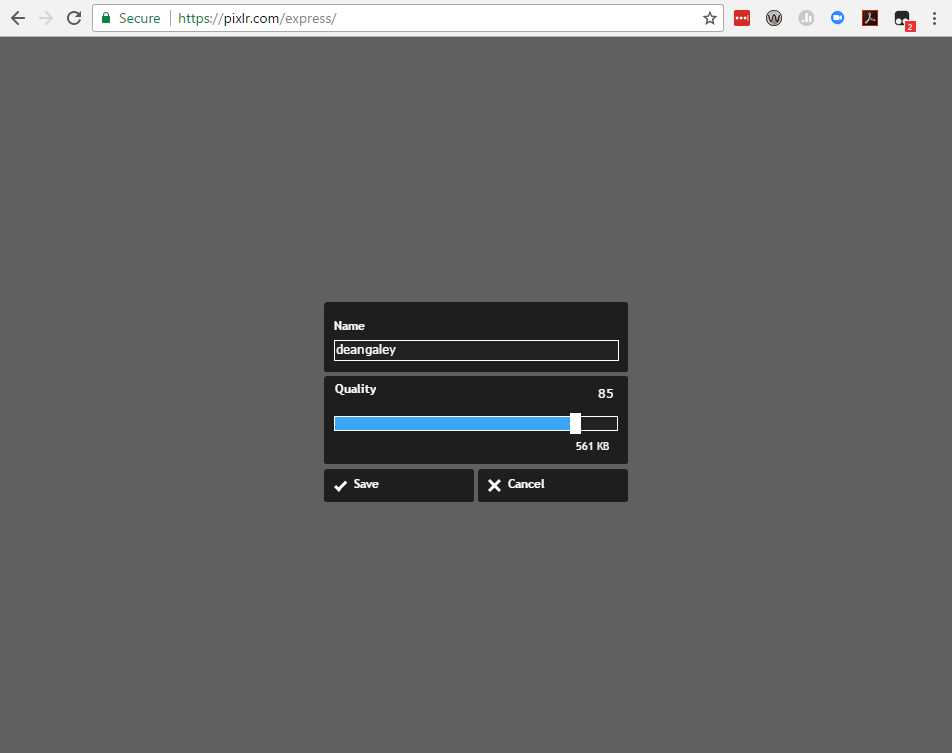 Improve/reduce image quality
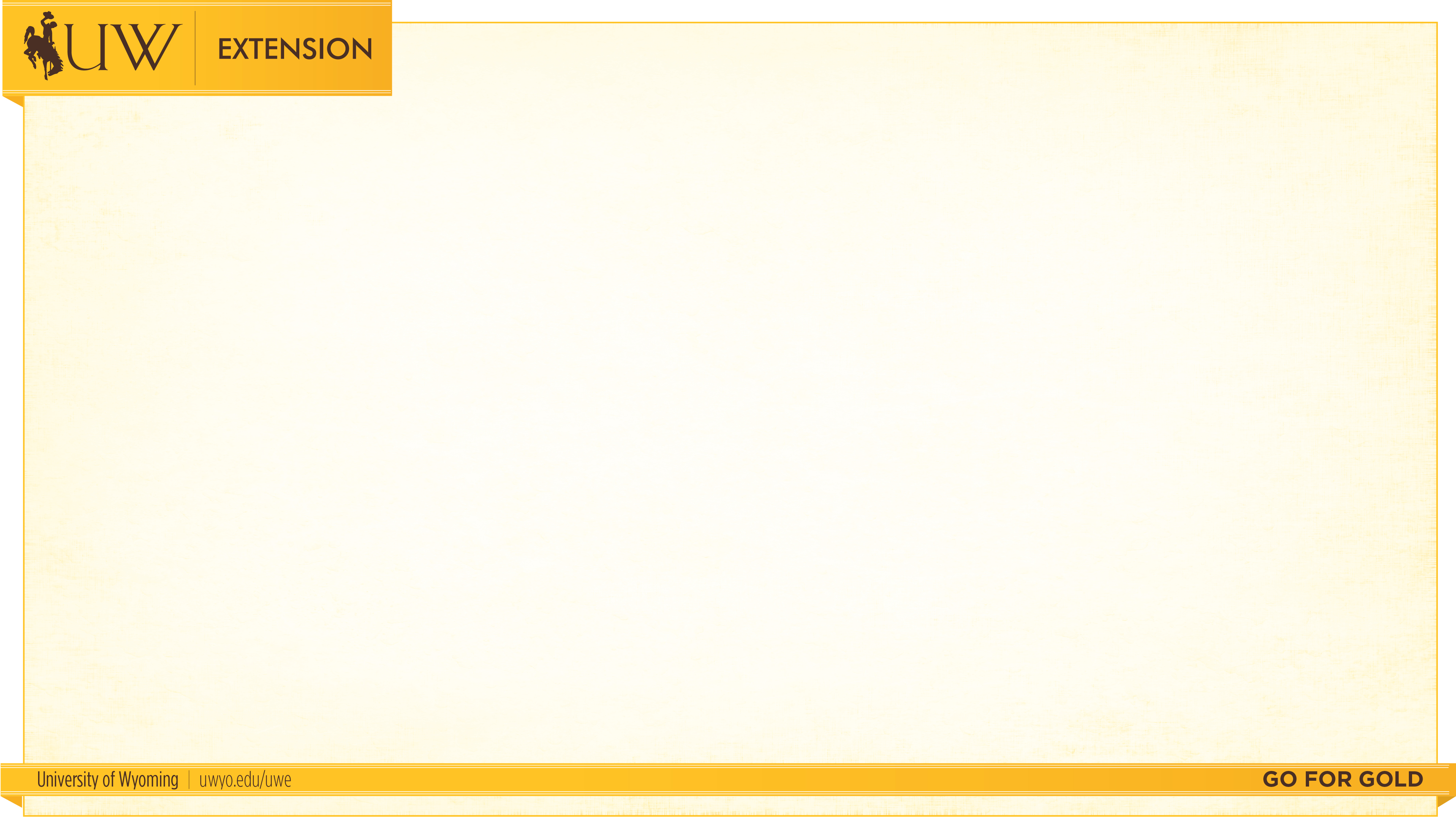 Activity
Get credit toward your “Tech-spert” badge!

  Use Pixlr Express to edit an image or create a collage
OR
  Download and try the Pixlr mobile app

When you have finished, go to this Google form and fill it out to receive credit:
http://tinyurl.com/10thingsMay
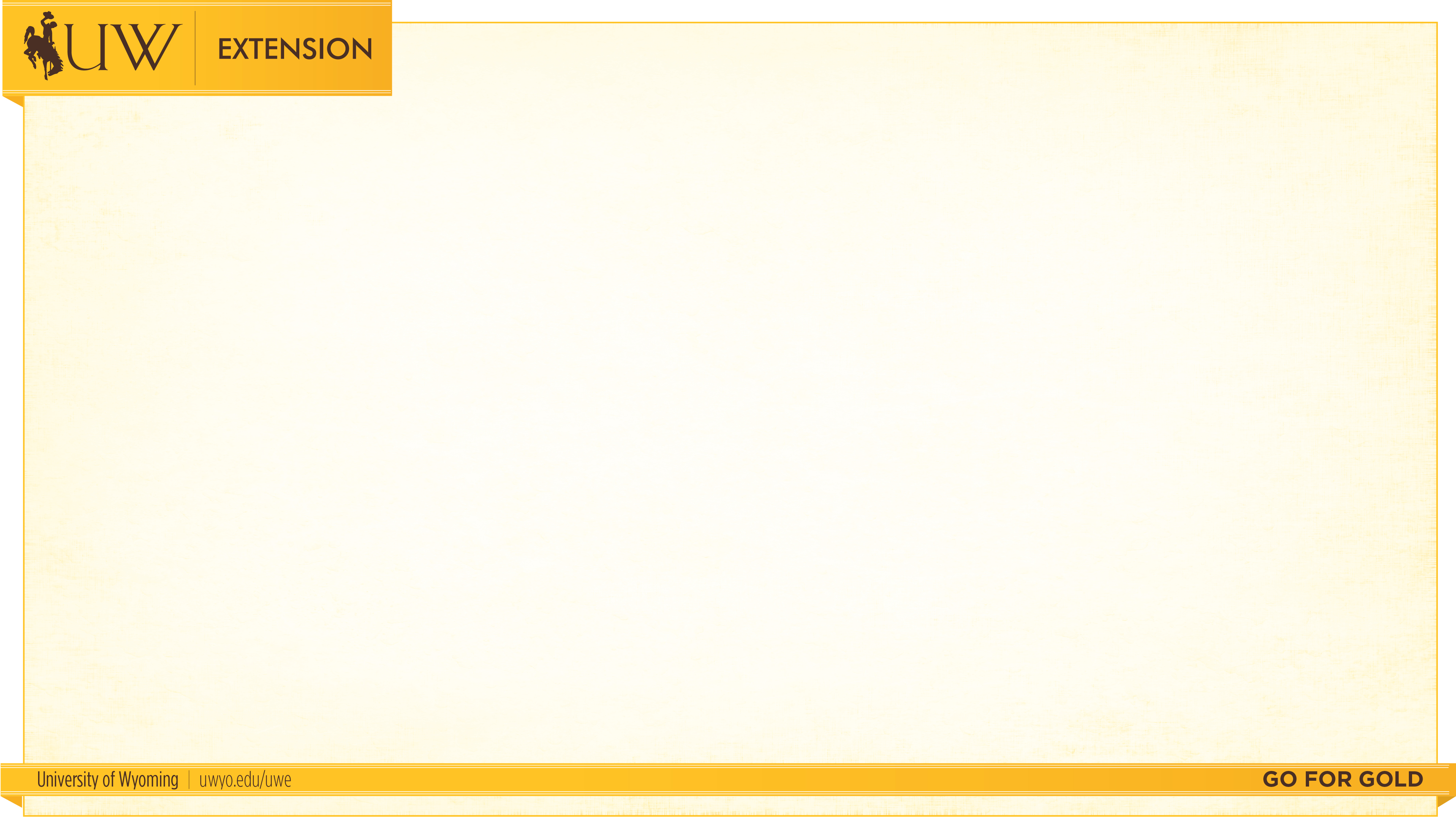 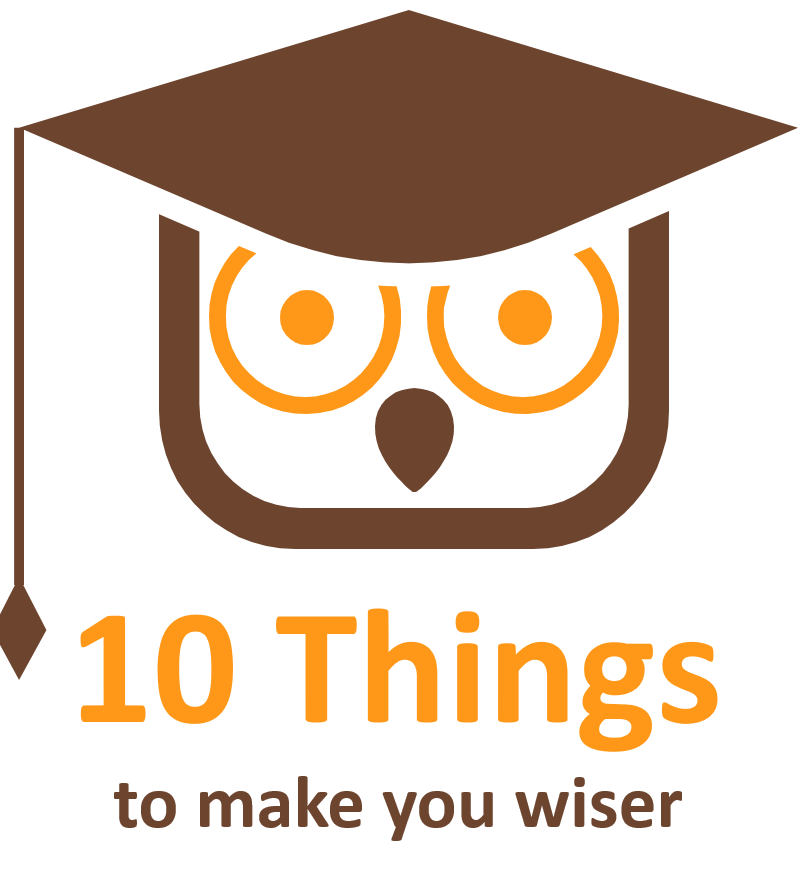 Questions?
Tamara Meredith, tamara.meredith@uwyo.edu